ERS Deployments for August 13th and 15th 2019

August 23 DSWG Meeting
August 13th ERS Deployment
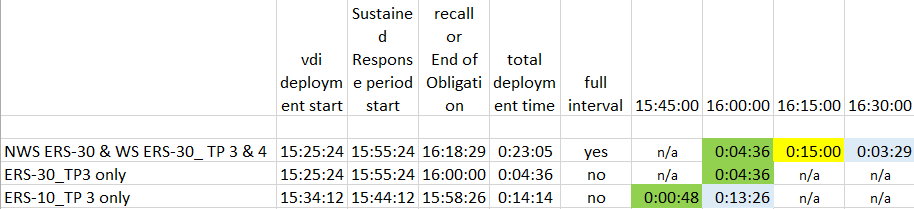 Total deployment time:
2
August 15th ERS Deployment
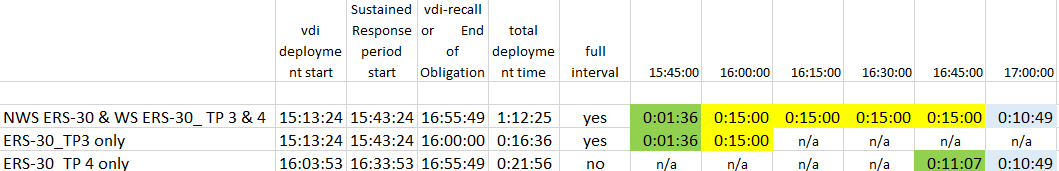 Total deployment time:
3